Sinapsların Postsinaptik Organizasyonu
Doç. Dr. Güvem Gümüş Akay
Ank. Üniv. Disiplinlerarası Sinirbilim Doktora Programı/                                                 Sinapsların Moleküler Nörobiyolojisi
Memeli beynindeki eksitatör sinapslar temel olarak küçük dendritik dikenlerde meydana gelir.
Bunun aksine inhibitör sinapslar dendritik şaft boyunca, hücre gövdelerinde ve akson başlangıç segmentlerinde meydana gelir.
Eksitatör sinapsların postsinaptik tarafı dikkate alındığında
NT reseptör içeriği
Morfoloji
Moleküler içerik ve organizasyon 
bakımından inhibitör sinapslardan son derece farklı bir yapılanma dikkati çekmektedir.
Sayıca daha fazla bulunmaları ve kendine özgü yapılanmaları nedeniyle eksitatör (glutamaterjik) sinapsların postsinaptik yapısı daha detaylı bilinmektedir.
Eksitatör Sinapslarda Postsinaptik Dansite
Eksitatör sinapslar morfolojik ve fonksiyonel olarak özelleşmiş ve dendritik dikenlerin uç kısmında lokalize postsinaptik dansite (PSD) yapısı ile karakterizedir.
Presinaptik uçtan salınan glutamat ile aktive olan GluR, 
İlişkili sinyal iletim elemanları
Diğer yapısal proteinleri ihtiva etmektedir.
PSD
Yüksek miktarlarda bulunan bir grup iskele proteini PSD’nin tüm elemanlarını birarada tutar.
Glutamat reseptörleri
Diğer postsinaptik membran reseptörleri
Adezyon molekülleri
Sitoplazmik sinyalizasyon enzimleri
Hücre iskeleti elemanları
PSD’nin genel kabul gören işlevleri
Pre- ve postsinaptik membranların karşılıklı gelmesine aracılık etmek
Postsinaptik reseptörleri belirli bir lokalizasyonda kümelendirmek
Postsinaptik reseptörlerin aktivasyonu ile biyokimyasal sinyal iletimi arasında bağlantı kurmak.
Elektron mikrograflarında bulanık, elektronca yoğun kalınlaşmalar olarak gözlenir.
Presinaptik aktif zonun tam karşısına denk gelir
Postsinaptik plazma membranına tutunmuş proteince zengin bir yapıdır
Sitoplazmik aktin filamentleri ile bir arada tutulur.
PostSinaptik Dansite
35-50 nm kalınlığındadır
Genel olarak düzenli disk benzeri bir yapı göstermekle birlikte büyük olan PSD’lerde yer yer perforasyonlar gözlenir
PSD’nin büyüklüğü heterojen olmakla birlikte sinaps büyüklüğü ile koreledir. 
Çap ~200-800 nm (ort 300-400 nm)
Kalınlık ~30-60 nm
«Büyük sinapslar = kuvvetli sinapslar»
Moleküler kütlesi yaklaşık 1 gigadalton
100 kDa büyüklüğündeki proteinden yaklaşık 10.000 kopya
PSD’nin Bileşenleri
İlk analiz 1970ler
EM ve jel elektroforezi
Siekevitz «PSD’nin konformasyon ve konsantrayon değişiklikleri sinapslarda ve nöral devrelerde uzun süreli değişikliklere neden olabilir»
PSD’nin Bileşenleri
1990lar
Jel elektroforezi ile ayrımlanan PSD proteinlerinin aa dizisinin belirlenmesi
PSD-95, CaMKII
Maya ikili hibrit çalışmaları ile protein-protein etkileşimlerinin belirlenmesi
NMDA ve K+ kanalları ile PSD-95 arasında bağlanma
PSD’nin Bileşenleri
Kütle spektroskopisi (MS)
Saflaştırılmış PSD yapılarında detaylı protein analizi
13 fonksiyonel grup şeklinde sınıflandırılmış ~400 protein
Pek çoğu tahmin edilmeyen proteinler ve fonksiyonları hala bilinmiyor
Peng J et al. J. Biol. Chem. 2004;279:21003-21011
PSD’nin Bileşenleri
Farklı çalışmalarda PSD protein sayısı 100-2000 arasında 
Çakışan protein sayısı ~460
Başka proteinler ile kontaminasyon olabilir
Nadir olanlar veya daha gevşek bağlananlar gözden kaçıyor olabilir
PSD’nin Bileşenleri
Kantitatif MS 
Hangi miktarda?
4800 CaMKIIα
800 CaMKIIβ
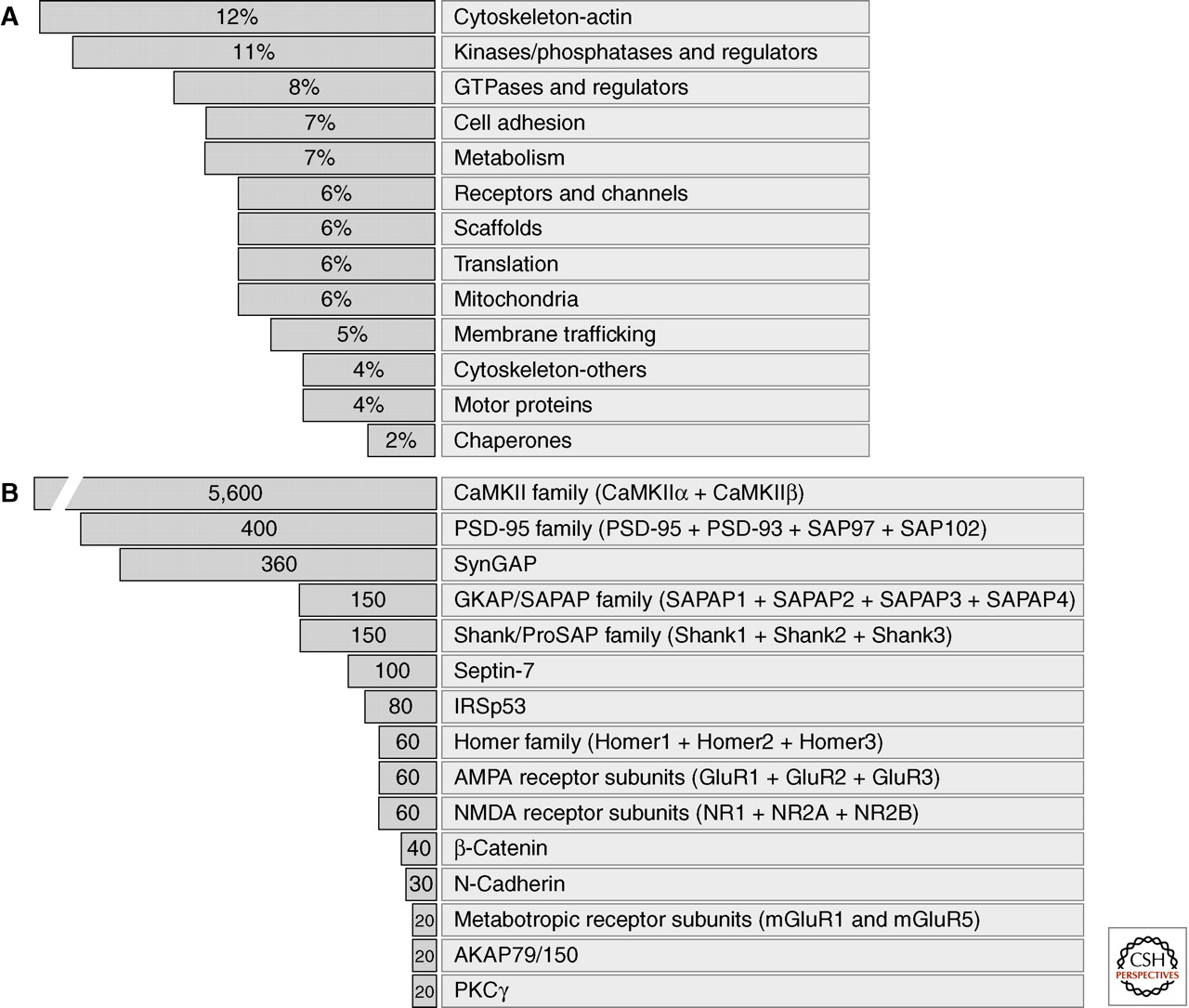 300 PSD-95
100 diğer
MS çalışmaları
PSD proteinlerinin posttranslasyonel modifikasyonları
NMDAR aktivasyonu , >100 PSD proteininin fosforilasyonuna neden olmaktadır
Bu tarz proteomik çalışmalar sinaptik plastisitenin ve sinaptik fonksiyonu etkileyen nörolojik hastalıkların mekanizmasını anlamamız için son derece değerli bilgiler sağlayacaktır
PSD’nin moleküler kompozisyonu farklı beyin bölgelerinde ve hatta farklı hücre tiplerinde değişkenlik göstermektedir
Örn:CaMKIIα seçici olarak glutamaterjik sinapların PSDsinde bunurken, ErbB4 ve citron çoğunlukla hipokampüsün GABAerjik internöronlarında  bulunur
«Nöronal hücre tipleri arasında postsinaptik sinyal iletimi farklılık göstermektedir»
PSD’nin Membran Proteinleri
PSD proteinlerinin sadece küçük bir bölümü detaylı olarak çalışılmış
Bunlar arasında en iyi bilinenler membran proteinleri
Glutamat reseptörleri
AMPAR
NMDAR
mGluR
İyon kanalları
CAMler
CAMler
PSD içerisinde ve çevresinde bulunan postsinaptik membran proteinleri, presinaptik membrandaki partnerlerine bağlanarak sinaptik temasın kurulmasında ve karşılıklı hizalanmasın da önemli işlev görürler
Akson ve dendrit arasındaki ilk teması sırasında pre- ve postsinaptik CAMler aksodendritik bağlantının özgüllüğünü belirleyerek sinaps oluşması ve olgunlaşmasında son derece önemli rol oynarlar
En iyi bilinen örnek
Presinaptik: Nöreksinler
Postsinaptik: Nöroliginler
Heterofilik ve trans-sinaptik etkileşim 
Nöroliginin sitoplazmik domaini PSD iskele proteinleri ile etkileşime girer. 
	Örn: PSD-95
Nöreksin ise presinaptik iskele proteini olan CASK proteinine bağlanır
Protein-protein etkileşimleri ile PSD ve aktif zon arasında trans-sinaptik bağlantı sağlanmış olur
PSD içerisinde yer alan diğer bir CAM ise N-kaderindir.
Ortalama büyüklükte bir PSD’de yaklaşık 30 kopya kadar bulunur
Sinaps bütünlüğü için son derece önemlidir
Presinaptik N-kaderin homofilik olarak PSDdeki N-kaderine bağlanabildiği gibi heterofilik olarak da PSDdeki AMPA reseptörlerine  ve N-kaderini aktin filamentlerine bağlayan beta-katenine bağlanabilir
Trans-sinaptik sinyal iletiminde ve yapısal/işlevsel sinaptik plastisitede son derece önemlidir
PSD’nin İskele Proteinleri
PSD-95 (SAP90)
GKAP (SAPAP)
Shank (ProSAP)
Homer (Vesl)
…
Protein aileleri ve alternatif ayıklanma ürünleridir
Protein-Protein etkileşiminde son derece önemli rol oynayan çoklu protein domainleri şeklinde yapılanma gösterirler
Ortak özellikleri ~90 aa uzunluğunda PDZ- domaini içermeleridir
Bağlandığı partnerlerinin en uç karboksi bölgesindeki peptid motifi ile etkileşirler
PSD-95
En iyi bilinen iskele proteinidir
1990ların başında tanımlanmıştır
3 adet PDZ domaini içerir
Bu sayede çok sayıda farklı proteinler etkileşime girebilir
PSD-95 ve diğer aile üyelerinin temel fonksiyonu PSDde bulunan membran ve sinyal moleküllerine bağlanarak onları bir arada tutmak ve stabilize etmektir.
PSD-95
Sinaptik fonksiyonun birçok aşamasında merkezi role sahiptir
İlk iki PDZ domaini ile NMDA reseptörlerinin bir altbirimi olan GluN2’nin karboksi ucuna bağlanır
Bu yolla NMDA reseptörlerini hücre membranında stabilize eder
GluN2 reseptörlerinin fosforilasyonu PSD-95 ile bağlanmasını etkiler
Sinapslarda GluN2  altbirim kompozisyonunu düzenler
PSD-95
Reseptörleri membrana lokalize etmekten daha önemli olarak, hücre içi sinyal iletiminde rol oynayan NMDA reseptörü ile ilişkili protein kompleksinin kurulumunda da rol oynar.
Böylece NMDA reseptörleri ve aşağı sinyal iletim sistemleri arasında (örn. NO sentaz, Karilin-7, SynGAP) işlevsel bağlantının kurulmasını kolaylaştırır
PSD-95
AMPA resetörlerinin yardımcı altbirimleri olan transmembran TARP’ların karboksi uçlarına bağlanarak AMPA reseptörlerini postsinaptik membrana yönlendirir
Böylelikle sinaptik bağlantının kuvetini belirler
PSD-95
PSD-95’in aşırı ifadesi AMPA aracılı eksitatör sinaptik iletimi arttırır
RNAi ile PSD95 geninin susturulması sinaptik iletimi azaltır
Sinaptik bağlantının kuvvetini belirleme işlevi ile uyumlu bir biçimde güçlü sinapslarda PSD daha büyük ve kalındır
Daha fazla sayıda PSD-95 ve AMPA reseptörü ihtiva ederler
PSD knockdown edilince PSD bütünlüğü ortadan kalkar
PSD-95
Glutamat reseptörlerinin işlevlerini modüle eden sinyal iletim moleküllerinin PSD’ye yönlendirilmesinde de önemli rolü vardır
AKAP-79/150 ve kalsinörin
PSD-95
Fonksiyonel olarak LTD’de rol oynar.
RNAi  ile PSD95’in KD edilmesi ile LTD azalır
PSD95 aşırı ifade edildiğinde LTD artar 
PSD-95’in PSDde stabilizasyonunu azaltan defosforilasyonun aktivite bağımlı olarak meydana gelmesinin  LTD deki öneminin altında yatan mekanizma olduğu düşünülmektedir.
PSD-95
Diğer bir fonksiyonu da postsinaptik CAMlerine bağalanarak sinaptik adezyonu organize etmektir
Nöroliginler
Netrin G ligandları
SALMler
LRRTMler
Eş zamanlı olarak hücre adezyon molekülleri, hücre membranı reseptörleri ve sinyal iletim molekülleri etkileşerek PSD-95 ailesi üyeleri akson-dendrit temasının meydana geldiği bölgelerde sinapsların morfolojik ve fonksiyonel olgunlaşmasında merkezi rol oynamaktadır.
GKAP, Shank ve Homer
GKAP ailesi iskele proteinleri PSD-95 ailesinin GK-benzeri domaini ile etkileşirler
Kendi karboksi domainleri ile de Shank’ın PDZ domaini ile etkileşir
Shank da Homer’a bağlanır
Bu üçlü yapılanma PSD-95 ile  daha derinlerinde yer alan iskele proteinleri arasında bir iskele aksı oluşturur
Shank ailesi (shank 1-3)
~200 kDa büyüklüğünde, çok sayıda protein-protein etkileşiminde rol oynayan domain yapılanmasına sahip iskele proteinleridir
İşlevsel olarak Homer ile birlikte dendritik diken büyümesini ve sinaptik iletimi tetikler
Homer Ailesi (Homer 1-3)
Shank ve Grup I mGluR’leri (mGluR1, mGluR5) ile etkileşen ve bu yapıları birbirine bağlayan iskele proteinleridir
Bu iskele proteinleri sayesinde PSD-95 ilişkili NMDA reseptörleri ve mGluRler arasında fonksiyonel bir etkileşimin kurulması kolaylaştırılmış olur.
Dinamin-3 ile de etkileşime geçerek PSD ile endositik zon arasında bağlantı kurar
Diğer PSD İskele Proteinleri
IRSp53: PSD-95 ve Shank ile doğrudan etkileşime geçerek dendritik dikenlerde aktin polimerizasyonunun düzenlenmesinde Rac1’in efektörü olarak iş görür
AKAP79/150: PSD 95 ile etkileşir.Prtein kinaz A, kalsinörin gibi enzimleri glutamat reseptörleri ve sinaptik fonksiyonu düzenlemek üzere PSD’ye yönlendirir
GRIP ve PICK1: AMPA reseptörü ile ilişkili iskele proteinleridir. PSDde bulunurlar ancak sayıca çok fazla değillerdir. Sadece AMPA reseptör trafiğinde önemli  oldukları düşünülmektedir.
PSD’nin Sinyal İletim Proteinleri
Çok çeşitli sitoplazmik sinyal iletim proteini içerirler
Kinazlar
CaMKIIα
Reseptör olmayan tirozin kinazlar
Fosfatazlar
Serin/Treonin protein fosfatazlar
Protein treonin fosfatazlar
CaMKII-α
Çeşitli PSD proteinlerine bağlanarak onları fosforiller (Örn: NMDA reseptörleri)
NMDA reseptörlerinin aktive olması ile hücre içine Ca girişi CaMKII-α aktive eder. 
AMPA reseptörlerinin sinapslara lokalizasyonunu tetikler
LTP için kritiktir
CaMKII-α
Aynı zamanda iskele proteini olarak da iş görür.
Proteozomlara bağlanarak onları aktive olmuş dendritik dikenlere yönlendirir.
Aktive olmuş dikenlerde ubiquitinlenmiş proteinlerin turnover’ında önemli rol oynar.
İskele proteini işlevi PSDde neden en yoğun olarak bulunan protein olduğunu açıklar.
F-aktine bağlanarak diken yapısının stabilizasyonunda da rol oynar
CaMKII-α
Aynı zamanda iskele proteini olarak da iş görür.
Proteozomlara bağlanarak onları aktive olmuş dendritik dikenlere yönlendirir.
Aktive olmuş dikenlerde ubiquitinlenmiş porteinlerin turnover’ında önemli rol oynar.
İskele proteini işlevi PSDde neden en yoğun olarak bulunan protein olduğunu açıklar.
F-aktine bağlanarak diken yapısının stabilizasyonunda da rol oynar
Küçük GTPaz’lar, GEF’ler ve GAP’ler
«PSDde yoğun olarak bulunan diğer bir protein grubu»
Küçük GTPaz’lar
Ras, Rap, Rac, Rho, Ral ve Arf
Ras ve Rap,  LTP ve LTD sırasında AMPA reseptör trafiğini düzenler
Rac ve Rho F-aktin polimerizasyonunu düzenleyerek dendritik dikenlerin yapı ve dinamiklerinde rol oynar
GEF’ler
Kalirin-7, betaPIX ve Tiam1
Rac1 aktivitesini pozitif yönde düzenlerler ve dendritik diken morfolojisinde rol oynalar
GAPler
RasGAP SynGAP, Ras sinyalizasyonunu baskılayarak MAP kinaz yolağını ve sinaptik plastisiteyi etkilerler
Rap spesifik GAP (SPAR) aktin hücre iskeletini ve diken morfolojisini düzenler
PSD’nin 3-Boyutlu Yapısı
İleri EM tekniği
PSD’nin sinaptik yarık tarafında
 5-15 nm çapında granüler partiküller
Büyük olasılıkla membran-protein kompleksleri
50-100 nm çapında membran yamaları
Lipid yığınları
PSD’nin 3-Boyutlu Yapısı
Sitoplazmik tarafı
Kıvrılmış
Sitoplazmaya doğru ilerleyen uzantılar (Büyük bir olasılıkla CaMKII-alfa tarafından oluşturulan)
Vertikal Düzlem(Tabakalı Organizasyon)
Reseptörler
İskele proteinleri
Sinyal iletim kompleksleri
Horizontal Düzlem
AMPA reseptörlerine nazaran NMDA reseptörleri daha merkezi
NMDA reseptörleri: daha stabil lokalizasyon
AMPA reseptörleri: dinamik düzenlenme ve ekstrasinaptik reseptörlerle yer değiştirme
PSD-95 daha eşit bir biçimde dağılmış
PSD proteinlerinin 3-boyutlu yapısı
PSD-95: C-şeklinde
Sahnk-3: kendi kendine multimerize olup tabaka benzeri yapılar oluşturabilir. Bu yapıda helikal yapılar yan yana istiflenmiştir
Zn2+ bu tabakalanmayı arttırır
Zn2+ glutamatla eş zamanlı olarak presinaptik uçtan salınır, postsinaptik bölgelere NMDA/AMPA reseptörleri veya Ca2+ kanalları aracılığı ile girer
Glutamaterjik iletim Zn2+ aracılığı ile PSD organizasyonunu düzenliyor olabilir
Homer: Tetramer oluşturur. İki paralel dimer kuyruk-kuyruk  şeklinde birbirleriyle etkileşir.
Ortama Homer ve Shank 1:1 oranında konursa EM de keçe benzeri yapılar şeklinde gözlenir 
PSDnin iskeletinin kurulmasında önemli olduğu düşünülmektedir.
PSD’de Gelişimsel Değişiklikler
PSDnin yapısı  ve kompozisyonu sinapsların olgunlaşması sırasında değişikliğe uğrar
Gelişim sırasında pek çok PSD proteininin (örn: PSD95, CaMKIIalfa ve AMPA reseptör altbirimleri) ekspresyonu artar
Doğumdan ~2-4 hafta sonra, beyinde sinaps oluşumu ve olgunlaşması ile korele olarak maksimum seviyeye ulaşır
PSD proteinlerinin sinaptik lokalizasyonu tipik olarak postnatal gelişim sırasında artar
Bazı PSD proteinleri, aksine, düşük ekspresyon gösterir (örn: NMDA reseptörünün GluN2B altbirimi ve PSD95 ailesi üyesi SAP102)
Beyin geliştikçe GluN2B-SAP102 kompleksinin yerini giderek GluN2A-PSD95 alır.
PSD’de Gelişimsel Değişiklikler
Gelişimsel süreçte AMPA reseptörlerinin membrana yönlendirilmesinde farklı PSD95 ailesi üyeleri rol oynar
İmmatür sinapslarda: SAP102
Matür sinapslarda : PSD-95 ve PSD93
PSD’de Gelişimsel Değişiklikler
Duyusal sistemler olgunlaştıkça duyusal deneyim- ve aktivite-bağımlı olarak PSD proteinlerinde değişiklikler meydana gelir.
Sıçanlarda gözlerin açılması PSD-95’in sinapslara lokalizasyonunu ve GluN2A ile ilişkisini tetiklerken, GluN2B ile ilişkisini suprese eder.
LTP-indükleyici uyarım, yeni doğanlarda GluN2A- içeren NMDA reseptör oranında artışa neden olur.
GluN2B  GluN2A geçişi NMDA reseptörlerinin ve mGluR5 reseptörlerinin aktivasyonunu gerektirir.
«PSD’de NMDA reseptör kompozisyonu ve ilişkili sinyal iletim kompleksleri aktivite bağlımlı ve dinamik olarak  düzenlenmektedir. 
Özellikle immatür sinapslarda
PSD’de Bazal ve Aktivite-Bağımlı Protein «turnover»ı
Bazal koşullar altında olgunlaşmış sinapslarda dahi PSD’de sürekli bir moleküler turnover meydana gelir.
Fakat bir aktiviteye cevaben daha büyük değişiklikler gözlenir
Kültüre edilen canlı nöronlarda PSDnin dinamik davranışları gözlemlenebilmektedir.
GFP-tagged PSD-95
Tüm PSD yapısı, süresi dakikalar ve günler arasında değişen sürekli bir yeniden modellenme göstermektedir.
PSD-95, PSD yapısına dahil olduktan sonra dinamizmi nispeten sınırlıdır. Yani bir defa yapıya dahil olduğunda yeri genellikle değişmez.
PSDdeki proteinlerin çoğu sürekli olarak PSD dışındaki partnerleri ile yer değiştirmektedir.
Bunlar arasında en dinamik yer değiştirme gösteren AMPA-tip glutamat reseptörleridir.
Postsinaptik membranın içine ve dışına doğru hızlı bir lateral difüzyongerçekleştirir.
Düzenli olarak AMPA reseptörlerinin PSD yapısına dahil olması ve bu yapıdan ayrılması sinaptik iletimin güçlendirilmesi ve zayıflatılmasında temel mekanizmalardan birisidir.
Bu süreçte aktin hücre iskeletinin yeniden modellenmesi ve PSD bileşenlerinin kontrollü bir biçimde proteolizi sinaptik plastisitenin altında yatan sinaptik yeniden düzenlenmeler için son derece önemlidir.
PSDnin kompozisyonu protein fosforilasyonu, palmitoilasyonu, ubiquitinasyonu ve proteozom-aracılı protein yıkımı ile de hızlı bir biçimde modifiye edilebilir.
PSD-95’in JNK1 tarafından Ser-295 ten fosforilasyonu PSD’ye lokalize olmasını teşvik eder
CaMKIIalfa tarafından Ser-73den fosforilasyonu PSDden ayrılmasına neden olmaktadır.
BEYİN HASTALIKLARI VE PSD PROTEİNLERİ
PSD bileşenlerinin sinaps gelişimi, yapısı ve işlevindeki önemi ile paralel olarak bu proteinleri kodlayan genlerdeki mutasyonların nörolojik ve psikiyatrik hastalıklarla sonuçlanması hiç de şaşırtıcı değildir.
OSB: Shank2, Shank3, PSD-93, DLGAP2/SAPAP2, SynGAP1, Nöroligin3, Nöroligin3
OKB: SAPAP3
Alzheimer: PSD proteinlerinin seviyesinde azalma
İNHİBİTÖR SİNAPSLARIN POSTSİNAPTİK ORGANİZASYONU
Asimetrik
İnce PSD
Daha az protein içeriği